Umŕtvená spoločnosť
Zdroj: www.zborovna.sk
Normalizácia
Príchod vojsk Varšavskej zmluvy zmaril všetky nádeje na demokratizáciu života v ČSSR...
V spoločnosti sa začal NORMALIZČNÝ PROCES => obnovenie stavu spred roku 1968 a zaviedol sa model „reálneho socializmu“
Kontrarevolúcia = tak označovali oficiálne stranícke 
denníky pokus o reformný proces v roku 1968
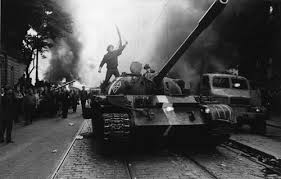 Sovietske vojská ostali na našom 
území až do roku 1990...už sa to 
nenazývalo okupáciou, ale 
„bratskou pomocou“
Gustáv Husák
Na čelo ČSSR a komunistickej strany sa postavil slovenský politik Gustáv Husák, ktorý poslušne plnil príkazy z Moskvy => TOTALITNÝ REŽIM SA ZNOVU UPEVNIL
Gustáv Husák
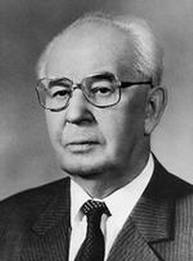 Spočiatku vzbudzoval nádej, že ponechá aspoň časť 
demokratizačných reforiem, pretože sa pôvodne hlásil
k obrodnému procesu a v 50. rokoch bol nespravodlivo 
obvinený z buržoázneho nacionalizmu...
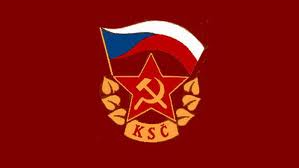 Čistky vo verejnom živote
Vo verejnom živote sa znovu začali robiť „čistky“ => tí, ktorých komunistická strana označila ako „protisocialistické živly“:
Prišli o zamestnanie alebo boli preradení na horšiu pracovnú pozíciu
Nemohli verejne vystupovať
Odobrali im pas
Trpela celá ich rodina, hlavne deti (štúdium)
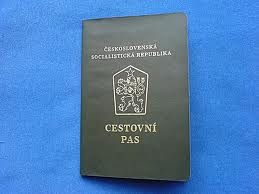 Pod dohľadom ŠtB
Štátna bezpečnosť (ŠtB) mala pod kontrolou všetkých občanov...opäť prebiehali vykonštruované procesy, aj keď rozsudky zďaleka neboli také kruté ako v 50. rokoch
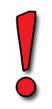 V rokoch 1968 až 1989 emigrovalo z 
ČSSR okolo 200 000 ľudí
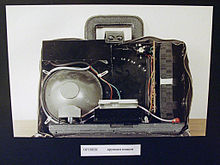 ŠtB využívala rôzne prístroje
ako napr. fotoaparát sovietskej
výroby určený na fotenie v noci
Zníženie životnej úrovne
Normalizácia sa prejavila aj v hospodárstve => ČSSR stále viac zaostávala za demokratickými krajinami západu, čo viedlo k zníženiu životnej úrovne...
Socialistické potraviny
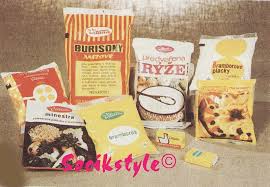 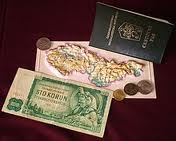 Socialistická mena, pas a mapa ČSSR
„Umŕtvená“ spoločnosť
Občania ČSSR navonok so všetkým súhlasili...len aby mali pokoj...stiahli sa do súkromia a prestali sa zaujímať o politické dianie v krajine
Vládnucej garnitúre vyhovovali takého umŕtvujúce postoje spoločnosti
Komunisti sa usilovali zlepšiť životnú úroveň obyvateľov => 
stavali obytné domy, štadióny, kultúrne domy a nemalé 
finančné prostriedky vynaložili na poľnohospodárstvo
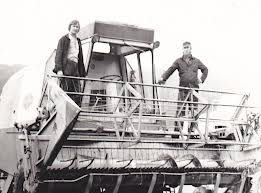 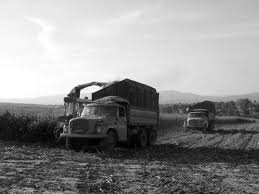 „Prácou k lepšej socialistickej vlasti“
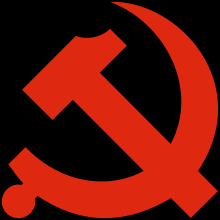 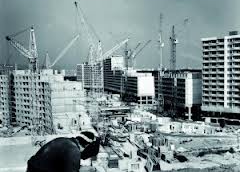 Ján Palach
Domácou a svetovou verejnosťou otriasla v roku 1969 samovražda pražského študenta Jána Palacha, ktorý sa zapáli na protest voči pomerom v ČSSR, voči okupácii a normalizácii => chcel vyburcovať „svedomie“ národa
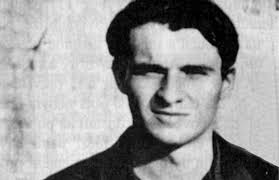 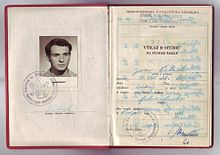 Ján Palach a jeho 
vysokoškolský preukaz
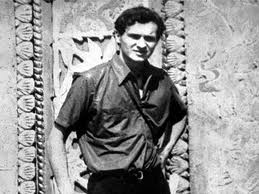 JÁN PALACH
Krátko po upalení Jána Palacha ho nasledovali reformný komunista Evžen Plocek a študent Jan Zajíc
Charta 77
V roku 1977 vznikla občianska iniciatíva Charta 77  jej úlohou bolo upozorňovať na porušenie ľudských a občianskych práv
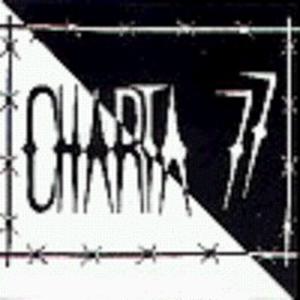 Disidenti – odporcovia režimu
Na Slovensku sa odpor voči metódam reálneho socializmu prejavil hlavne v kruhoch katolíckych veriacich, ochrancov prírody a nezávislej inteligencie
Ján Čarnogurský
Ján Chryzostom Korec
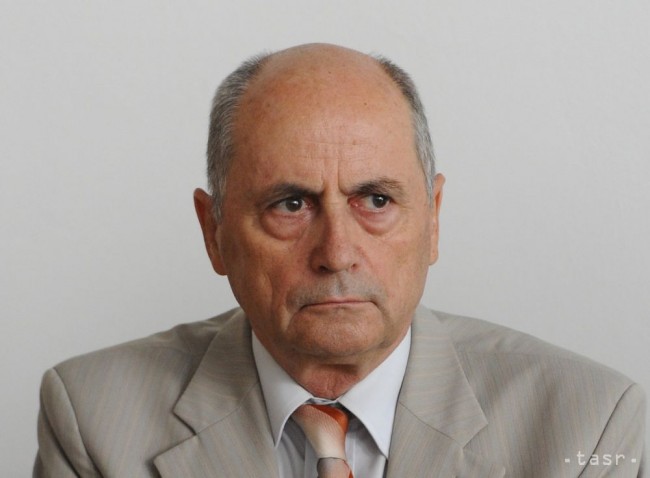 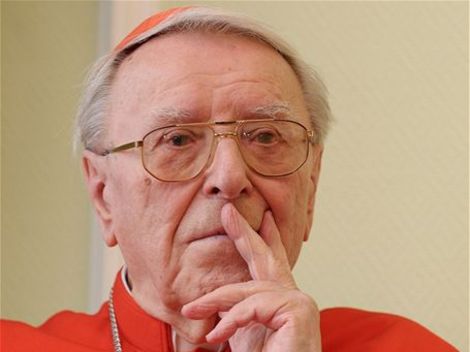 Odporcovia totalitného režimu sa nazývali disidenti...
tajne vydávali a šírili tzv. samizdatové knižky, výzvy a
brožúrky
Štátna moc
Štátna bezpečnosť = Štb
Verejná bezpečnosť = VB
Prenasledovanie a surové zákroky proti disidentom
Použitá literatúra a iné zdroje
Dejepis pre 9. ročník ZŠ od Kováča, Kratochvíla a Kamenca
Slovensko v 20. storočí od Letza
www.wikipedia.sk
www.wikipedia.cz
www.wikipedia.com